Аспект- Украина
О нас:
Активно развиваемся
Используем передовые переводческие технологии
Контролируем каждый этап работы
Создаем идеальный продукт
Наша специализация:
Технический и IT перевод
Медицинский перевод
Перевод нефтегазовой тематики
Перевод промышленно-производственной тематики
Перевод строительной тематики
Наши языки:
Английский
              Немецкий
              Французский
              Итальянский
              Русский 
              Украинский
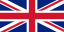 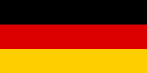 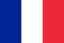 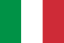 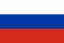 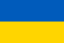 Наш софт:
SDL Trados 







и другие CAT-tools =)
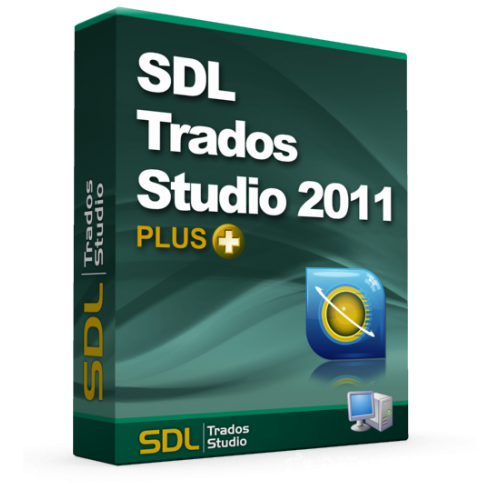 Как нам помогает SDL Trados?
«Типичный проект»
Дано:

Языки: Eng>Ru
Объем: 95928 слов (384 стр.)
Тематика: IT - Configuration Manual
Сроки: 9 дней
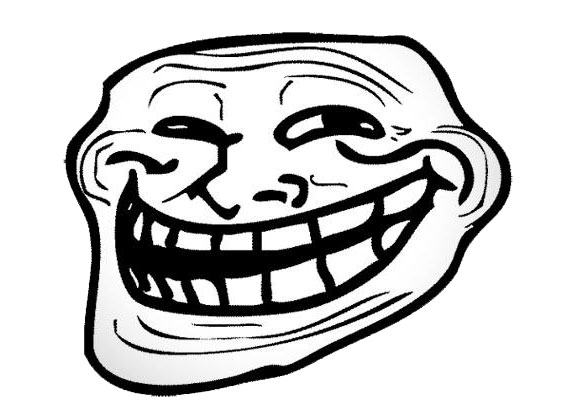 «Типичный проект»
Ресурсы:

PM: 1 
Translators: 10 (2000 words per day)
Editors: 2 (8000 words per day)
QA specialist: 1 (8 hrs)
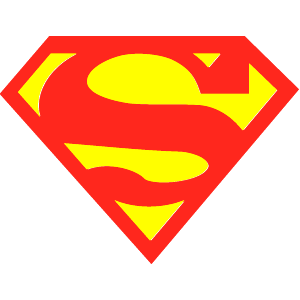 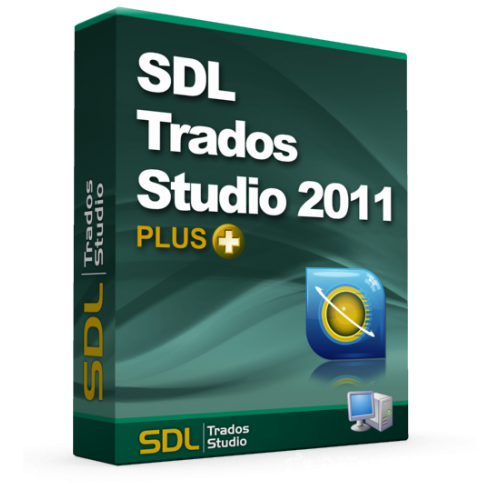 Как?
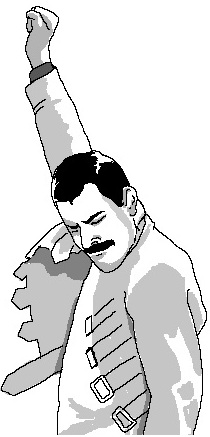 Summary в датах
30/08 – Распределение проекта, создание packages, TM и TB
31/08 – Переводчики приступают к работе
1/09 –   Редакторы приступают к вычитке
5/09 –   Переводчики заканчивают перевод
6/09 –   Редакторы заканчивают вычитку
7/09 –   Проверка качества
….иииии
DELIVERY!!!
Спасибо за внимание!